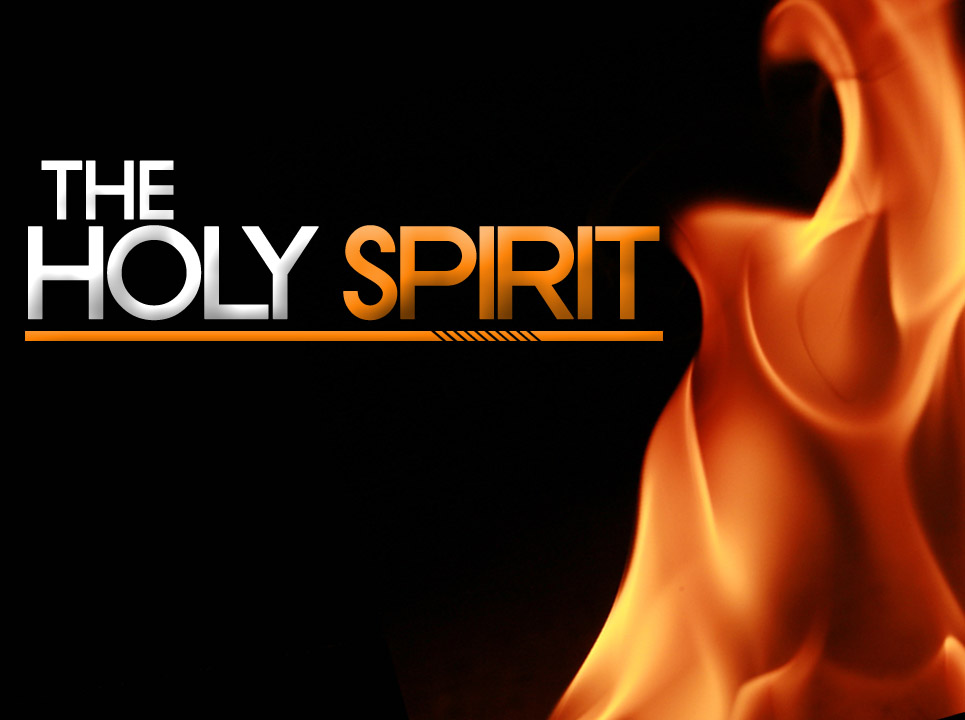 The Earnest of the Holy Spirit
The Doctrine of the Holy Spirit
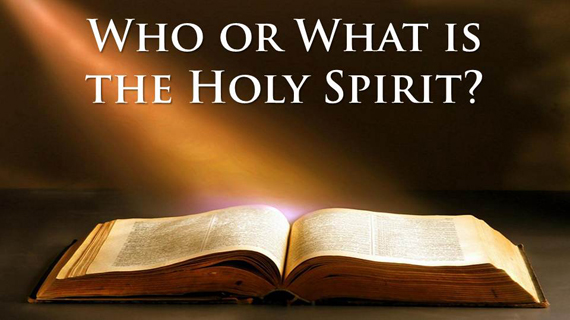 In the New Testament alone there are some 261 passages which refer to the Holy Spirit. He is mentioned 56 times in the Gospels, 57 times in the book of Acts, 112 times in the Pauline epistles, and 36 times in the remaining New Testament.Total = 522
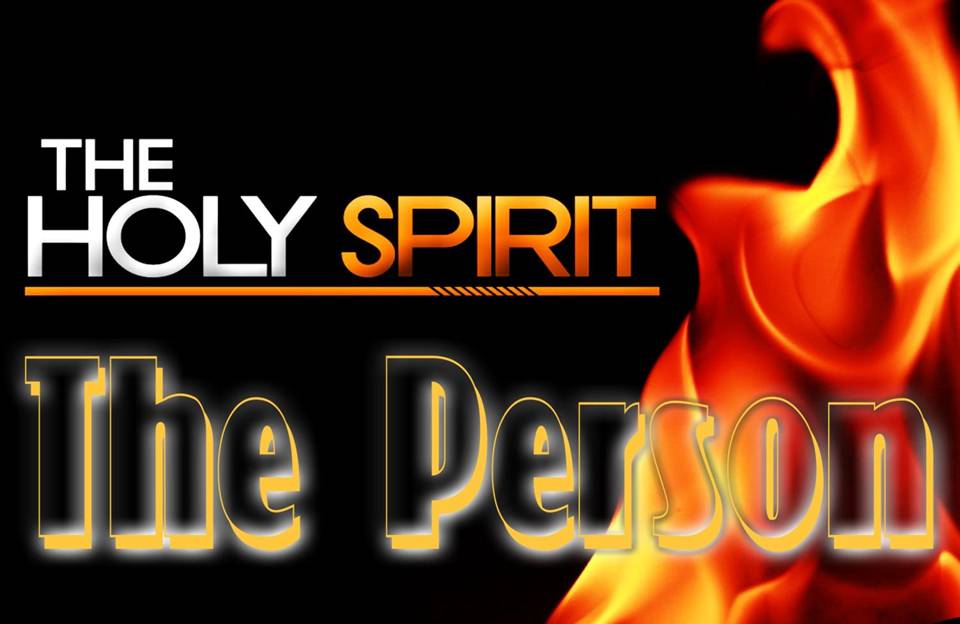 Because the Holy Spirit is Person you can have a personal relationship with him
Romans 8:14 “For as many as are led by the Spirit of God, they are the sons of God.”
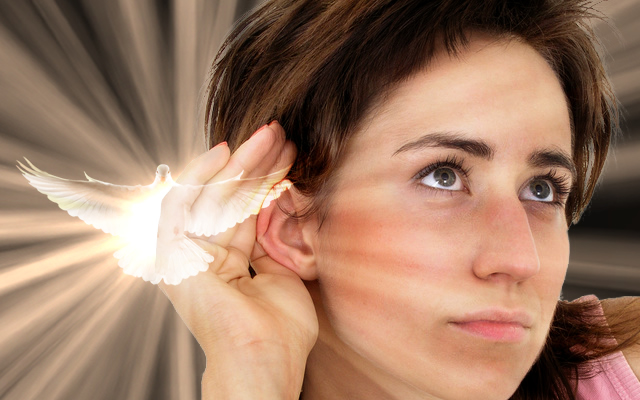 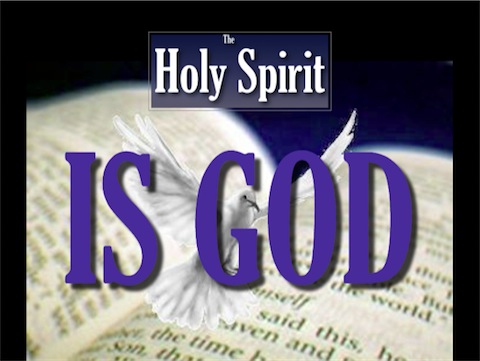 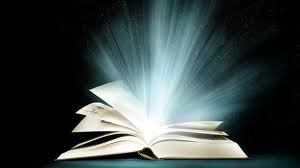 I John 5:7-8 “For there are three that bear record in heaven, the Father, the Word, and the Holy Ghost: and these three are one. And there are three that bear witness in earth, the Spirit, and the water, and the blood: and these three agree in one.”
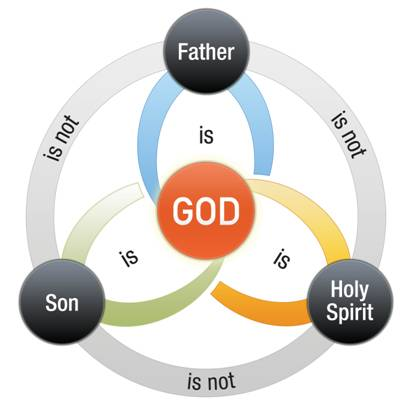 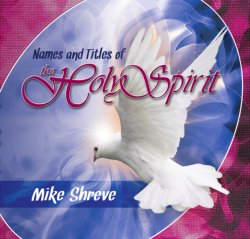 Spirit of Comfort
Spirit of Promise
Spirit of Holiness
Spirit of Adoption
Holy Ghost
Seven Spirits of God
Spirit of God
Spirit of Christ
Eternal Spirit
Spirit of Truth
Spirit of Grace
Spirit of Glory
Spirit of Life
Spirit of Wisdom and Revelation
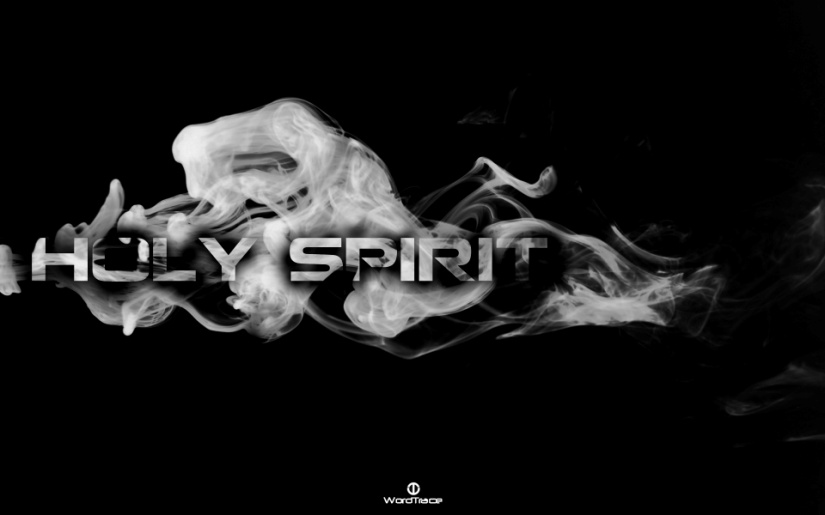 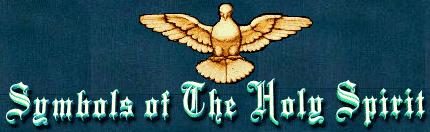 The symbols of the Holy Spirit become essential to our gaining an understanding of who He is, what He’s like and His ministry in our lives, the Church 
and the World.
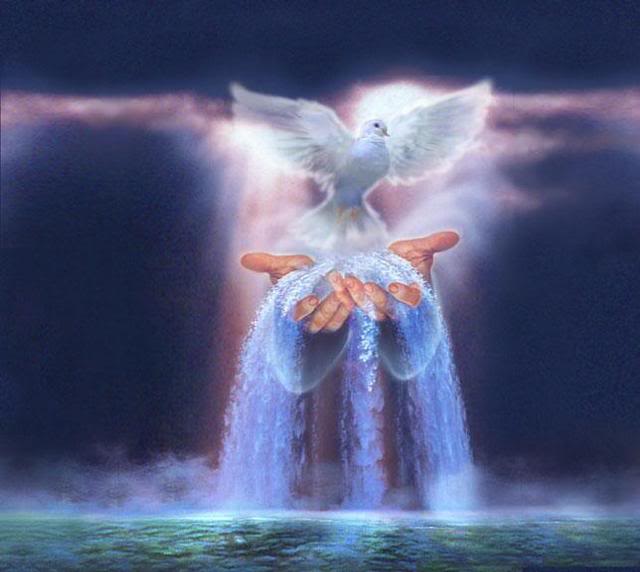 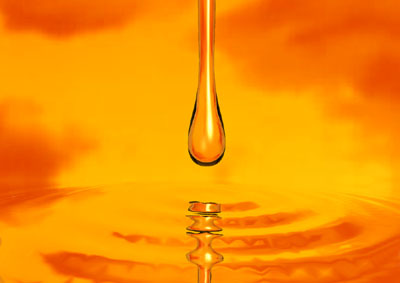 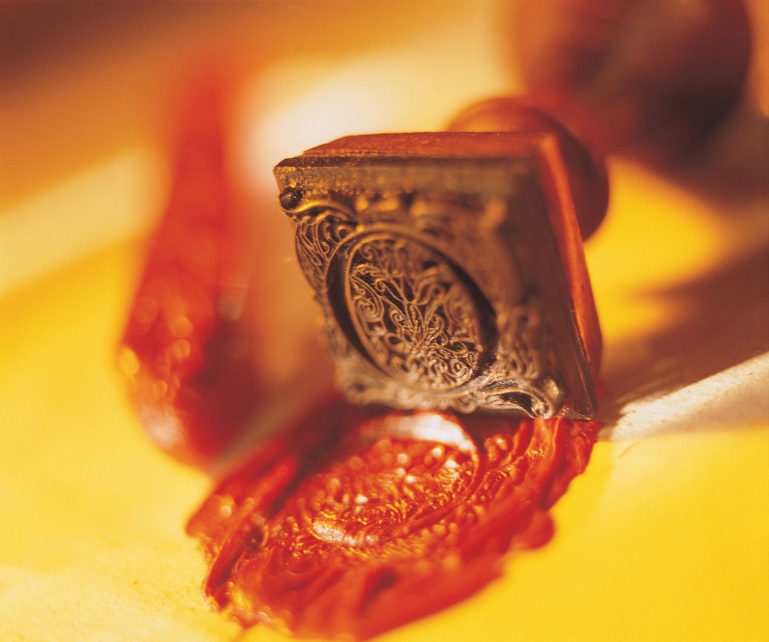 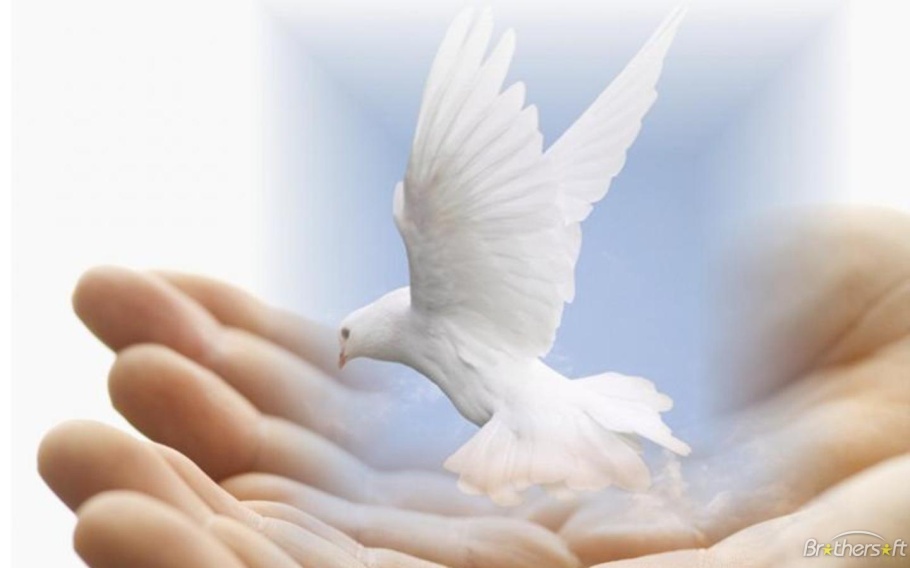 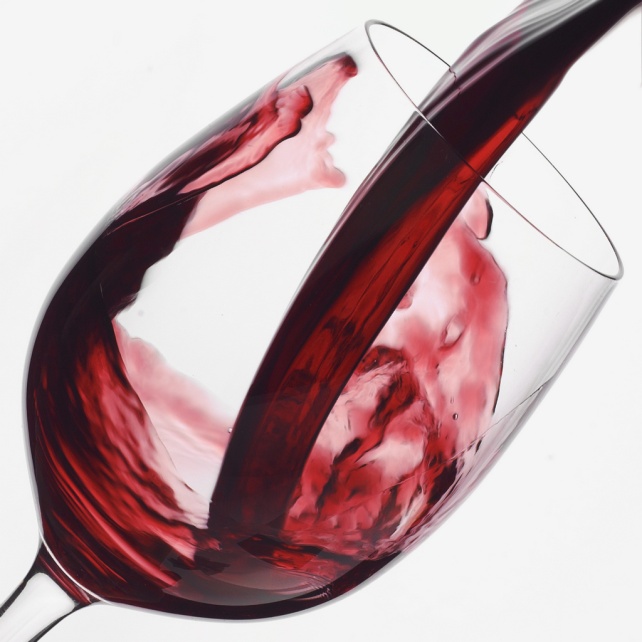 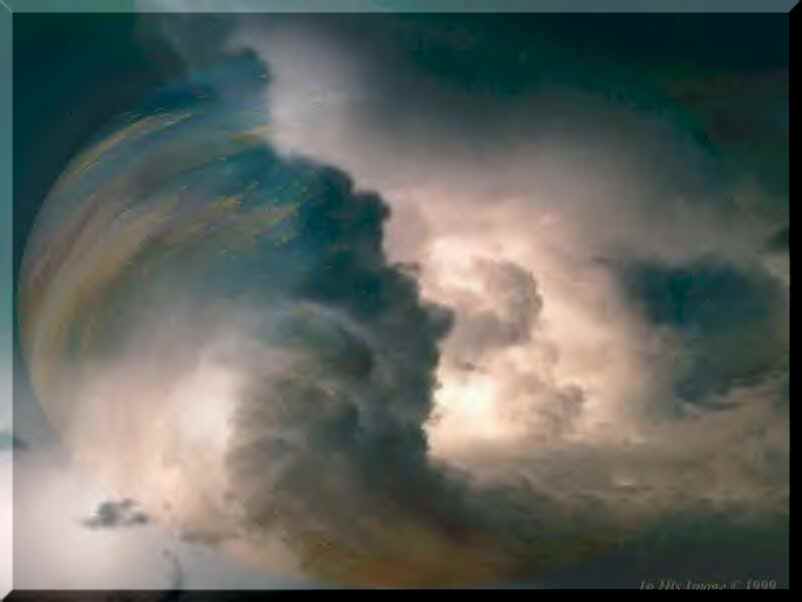 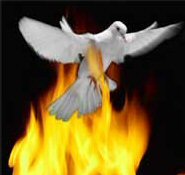 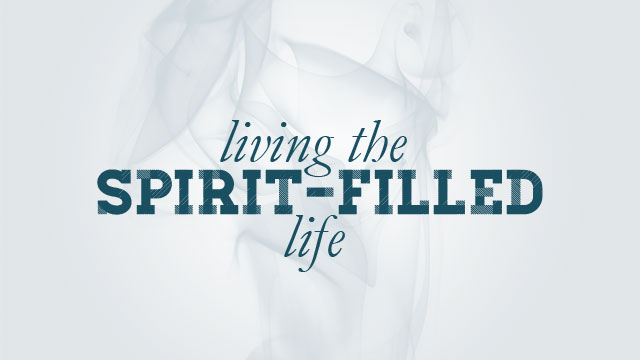 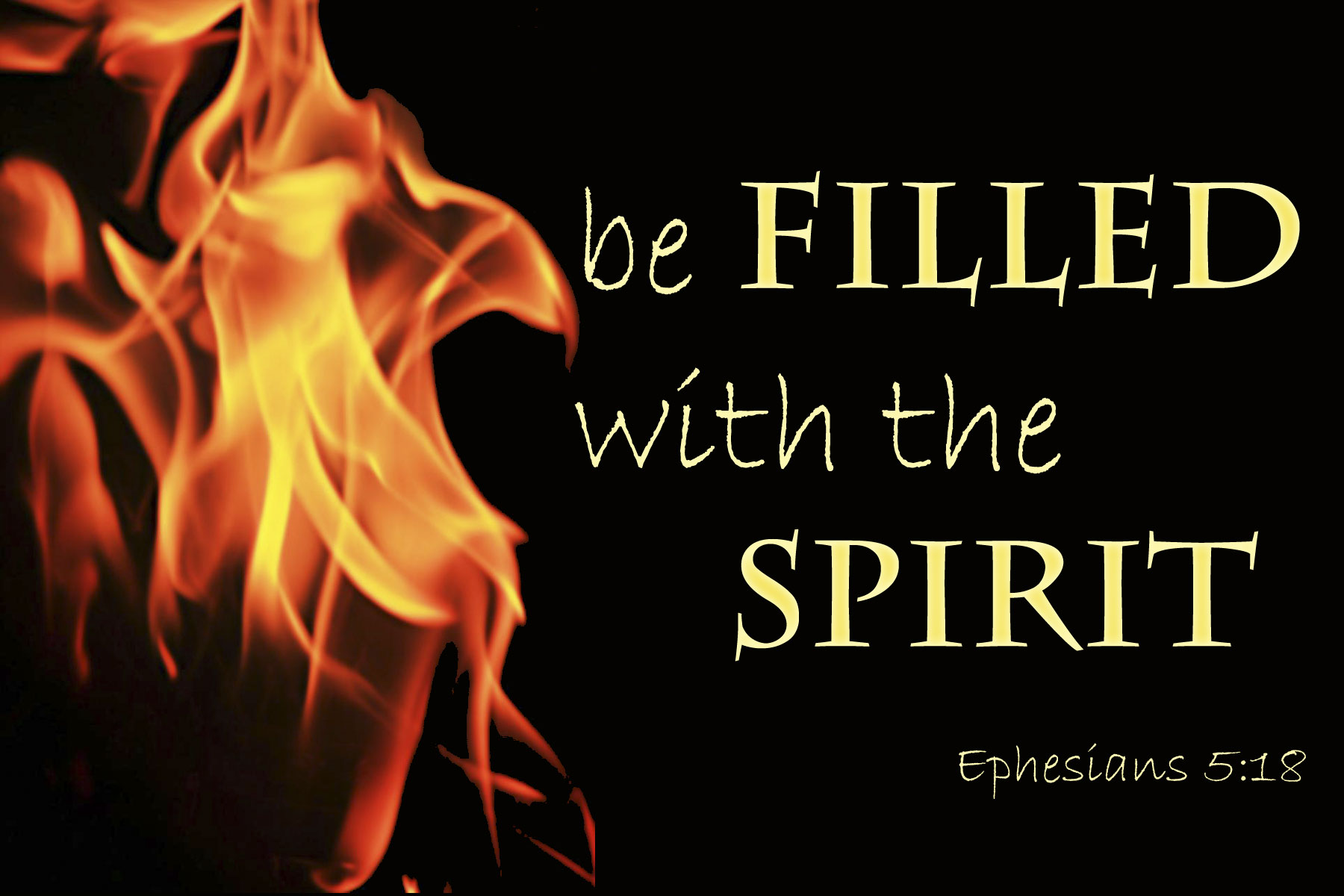 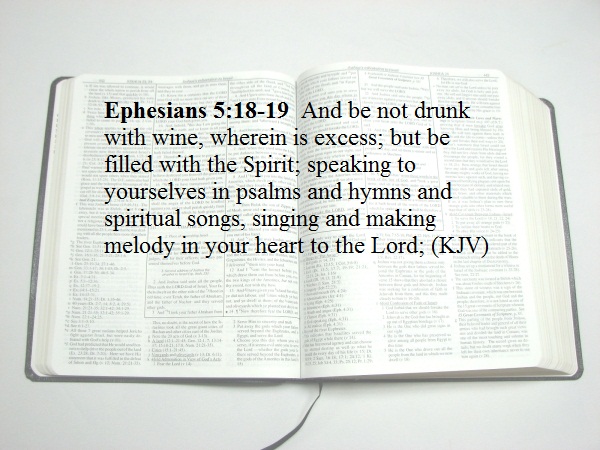 The Earnest of the Holy Spirit
"Who hath also sealed us, and given the earnest of the Spirit in our hearts" (II Cor. 1:22)
"Now he that hath wrought us for the selfsame thing is God, who also hath given unto us the earnest of the Spirit" (II Cor. 5:5)
"Which is the earnest of our inheritance until the redemption of the purchased possession, unto the praise of his glory" (Eph. 1:14)
The figure is taken from an ancient custom (which is by no means obsolete today).
An earnest was the method used in the clinching of a commercial deal or contract. 
The seller agrees to make delivery at some future date of what has been agreed upon.
As a contract of this the seller receives an "earnest," that is, an insignificant installment, of what has been contracted for.
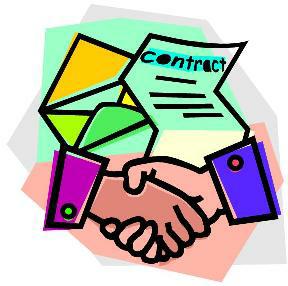 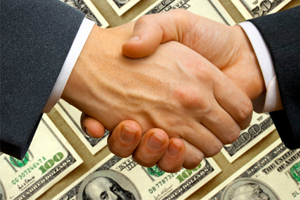 An "earnest," then, is a contract wherein two parties are agreed.
The one who is ultimately to come into possession of what has been agreed upon gives an “earnest” (down payment) believing the seller will abide by the terms of the contract.
It is a part of the price given beforehand, to assure the one to whom the "earnest" is given that at the appointed time he shall receive the whole of that which is promised.
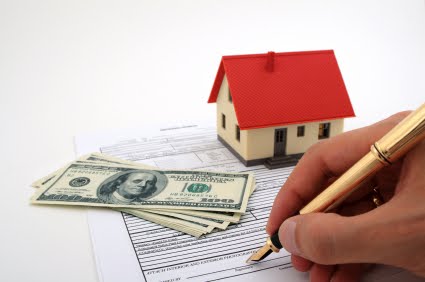 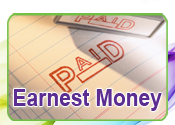 An earnest: indicating a down-payment, a pledge, an assurance of the eventual complete payment.
“And this is the promise that he hath promised us, even eternal life.” (I John 2:25)
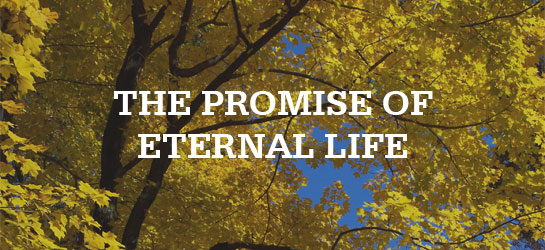 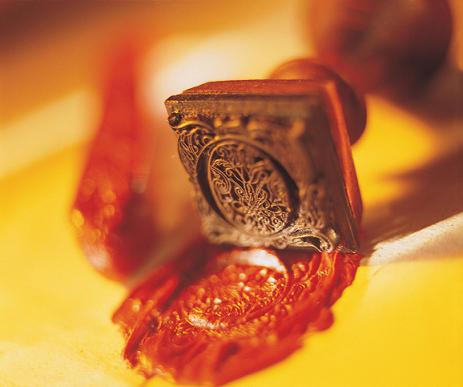 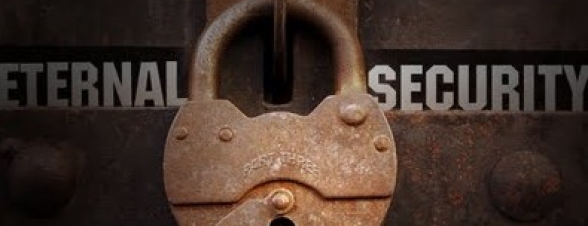 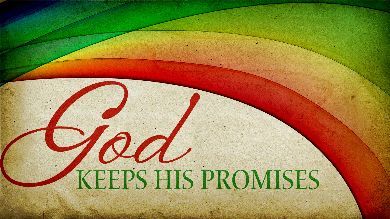 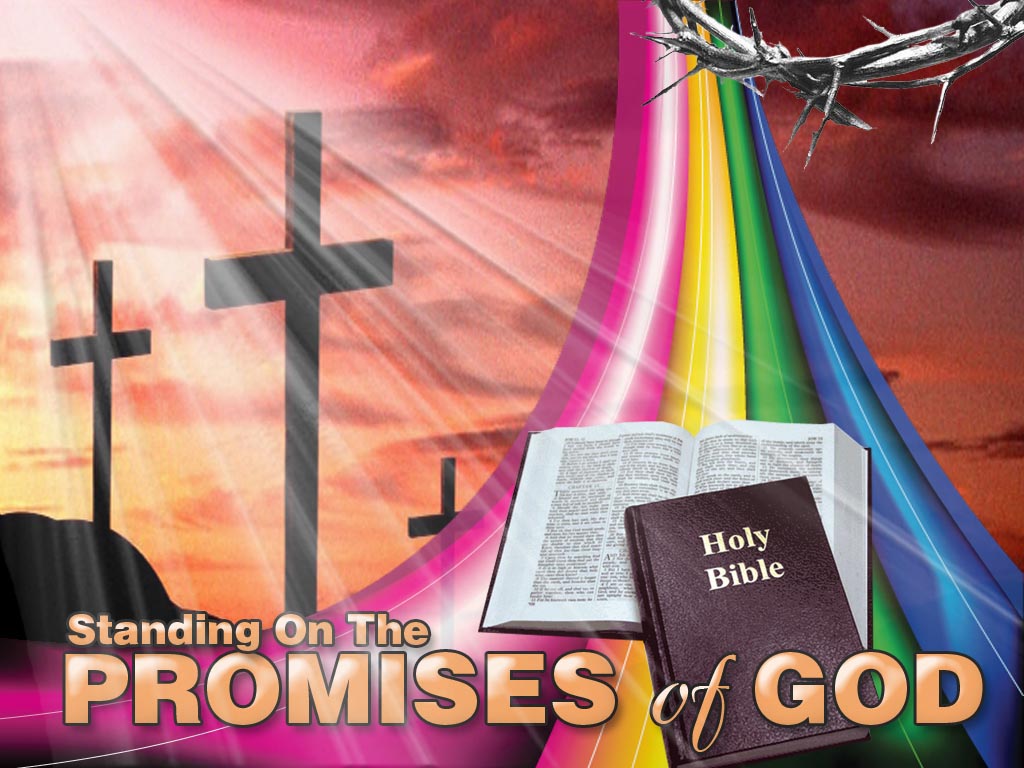 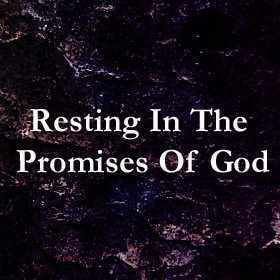 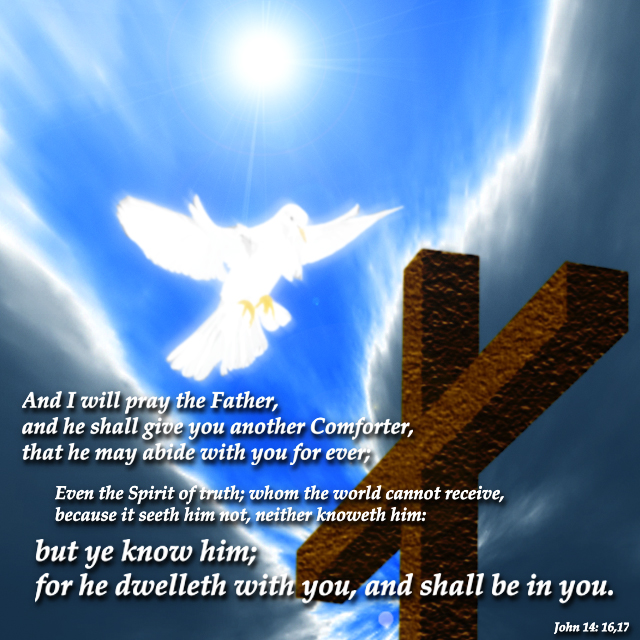 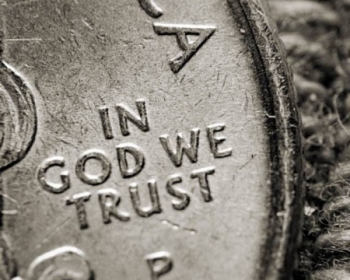 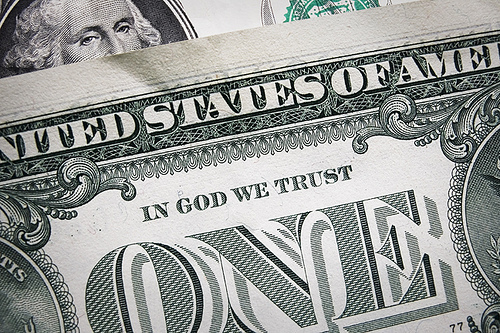 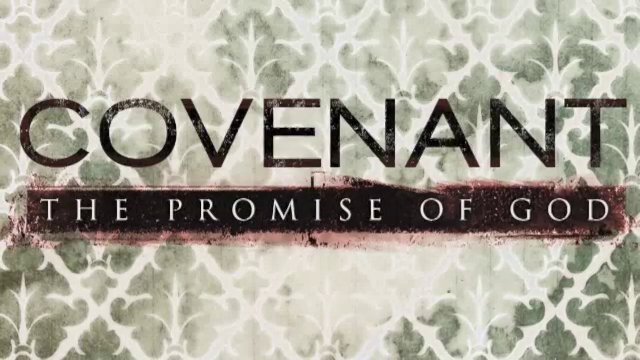 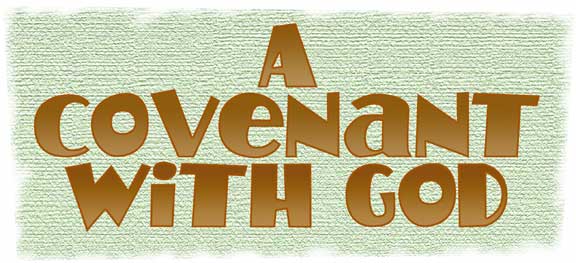 “And I prayed unto the LORD my God, and made my confession, and said, O Lord, the great and dreadful God, keeping the covenant and mercy to them that love him.” (Daniel 9:4)
“I will never break my covenant with you.” (Judges 2:1)
The Covenant
The right which the believer has to eternal life and glory (Romans 2:7) comes in a way of a covenant – (Psalm 111:9)
On the one side, the believer agrees to the terms specified (the forsaking of sin and the serving of the Lord), and yields himself to God by repentance and faith – (Acts 20:21)
On the other side, God binds Himself to give the believer forgiveness of sins and an inheritance among them which are sanctified by faith -
“To open their eyes, and to turn them from darkness to light, and from the power of Satan unto God, that they may receive forgiveness of sins, and inheritance among them which are sanctified by faith that is in me (Jesus).” 
 (Acts 26:18)
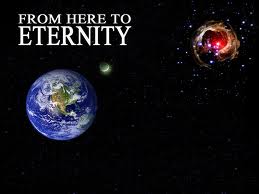 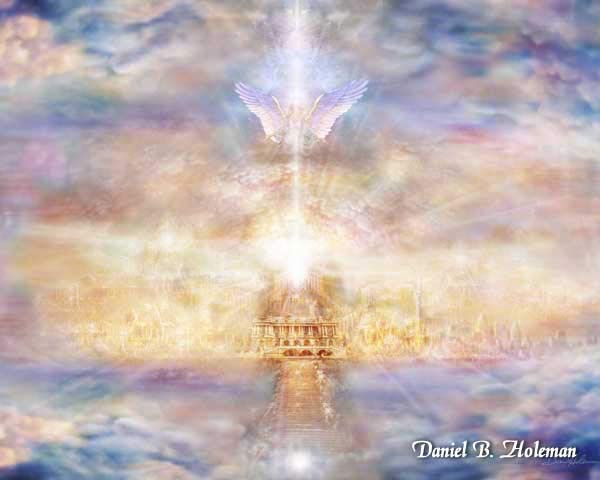 "Incline your ear, and come unto Me: hear, and your soul shall live; and I will (then) make an Everlasting Covenant with you. " (Isa. 55:3)
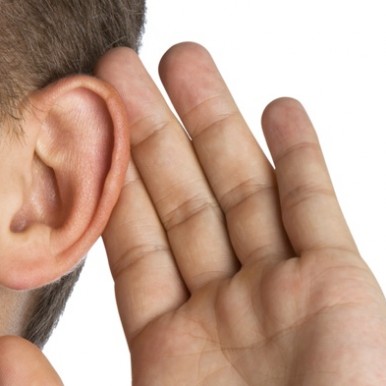 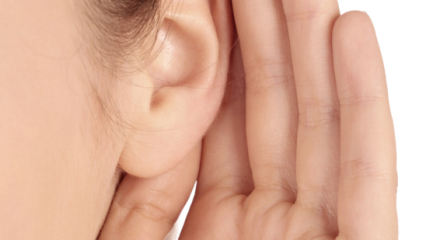 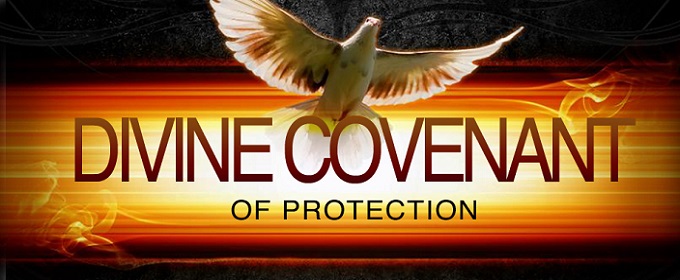 “But I beseech you the rather to do this, that I may be restored to you the sooner. Now the God of peace, that brought again from the dead our Lord Jesus, that great shepherd of the sheep, through the blood of the everlasting covenant, make you perfect in every good work to do his will, working in you that which is well pleasing in his sight, through Jesus Christ; to whom be glory for ever and ever. Amen.” (Hebrews 13:19-21)
“This is the covenant that I will make with them after those days, saith the Lord, I will put my laws into their hearts, and in their minds will I write them; And their sins and iniquities will I remember no more. Now where remission of these is, there is no more offering for sin.” (Hebrews 10:16-18)
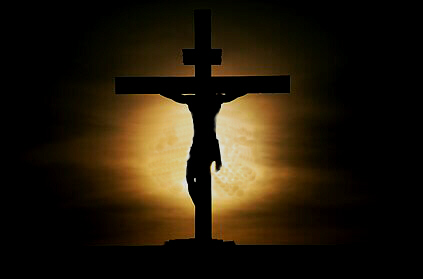 Upon our consent to the terms of the Gospel, God engages Himself to bestow upon us eternal blessings secured for His people by theEarnest of the Holy Spirit.
“Blessed be the God and Father of our Lord Jesus Christ, which according to his abundant mercy hath begotten us again unto a lively hope by the resurrection of Jesus Christ from the dead, To an inheritance incorruptible, and undefiled, and that fadeth not away, reserved in heaven for you, Who are kept by the power of God through faith unto salvation ready to be revealed in the last time.” 
(I Peter 1:3-5)
What is the Earnest?
It is the redemptive Work of Christ – “Neither by the blood of goats and calves, but by his own blood he entered in once into the holy place, having obtained eternal redemption.” (Heb 9:12)
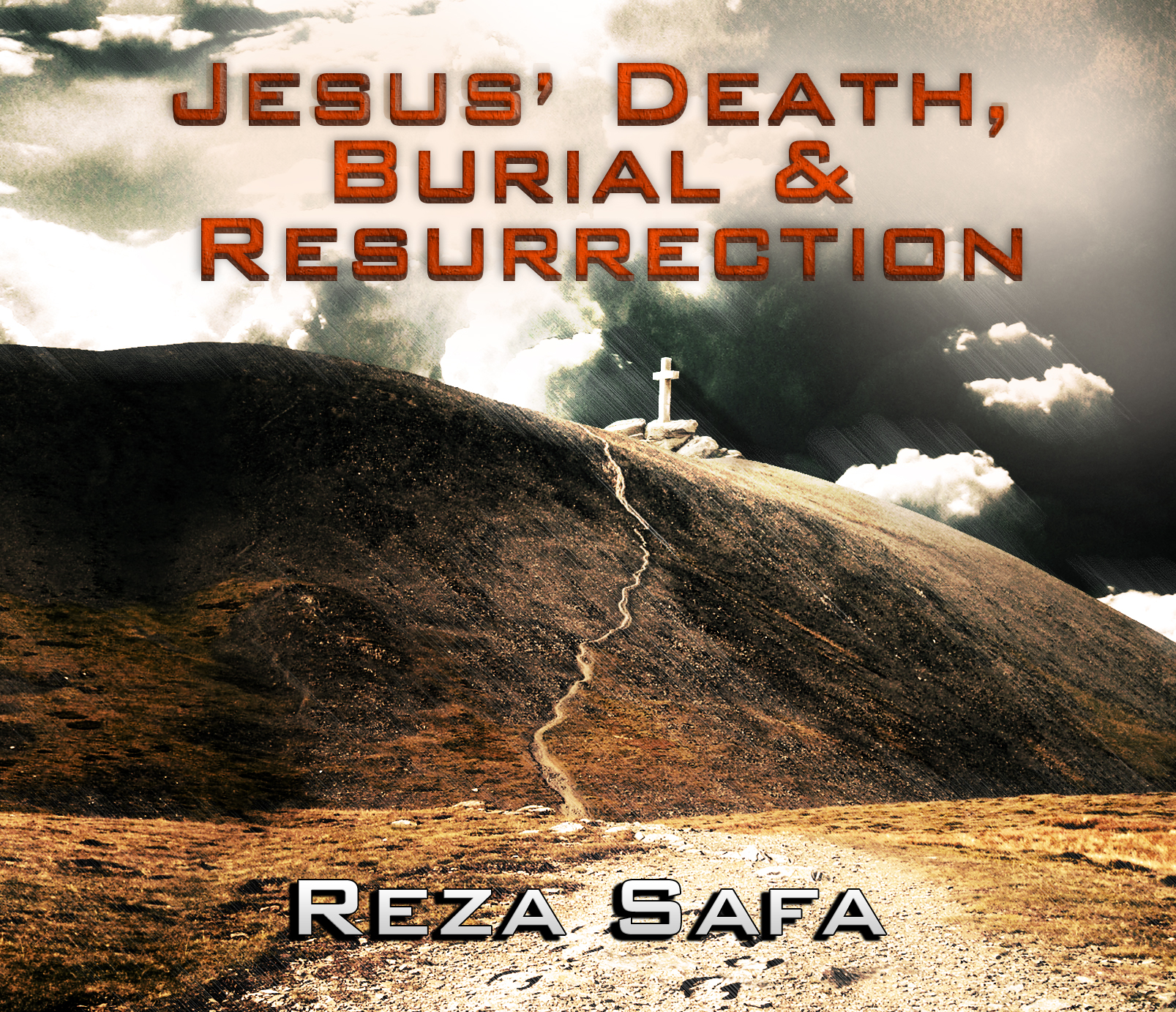 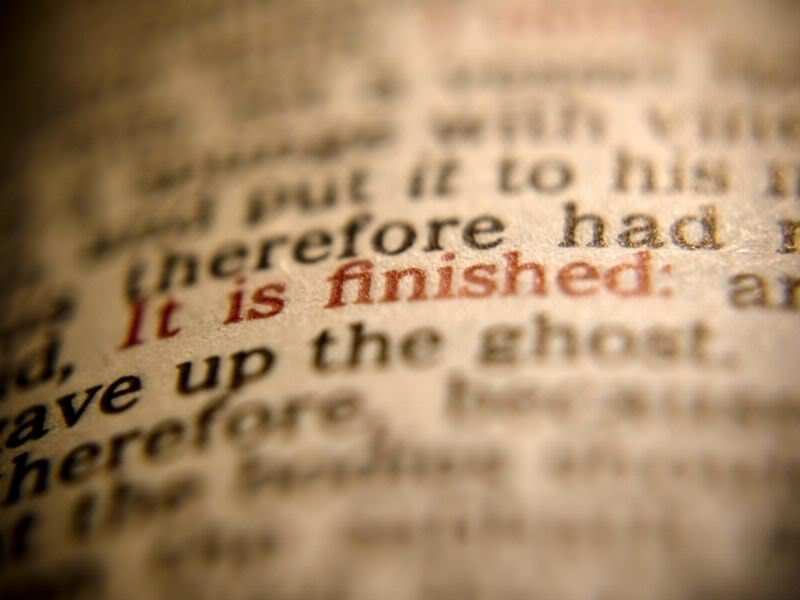 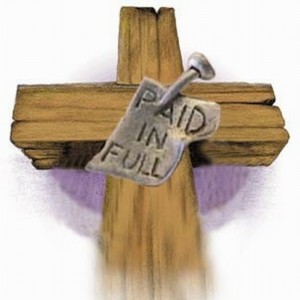 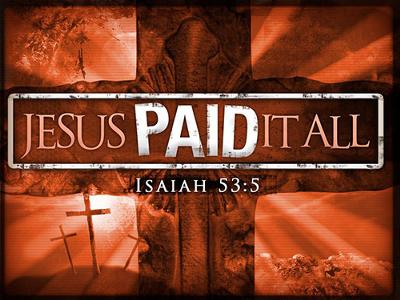 “And you, being dead in your sins and the uncircumcision of your flesh, hath he quickened together with him, having forgiven you all trespasses; Blotting out the handwriting of ordinances that was against us, which was contrary to us, and took it out of the way, nailing it to his cross.” (Colossians 2:13-14)
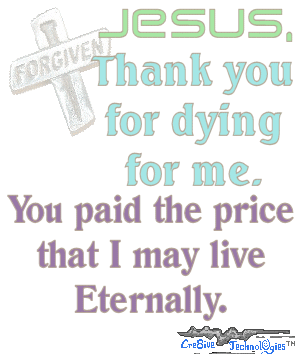 It is the Word of God - “For when God made promise to Abraham, because he could swear by no greater, he sware by himself, Saying, Surely blessing I will bless thee, and multiplying I will multiply thee. And so, after he had patiently endured, he obtained the promise. For men verily swear by the greater: and an oath for confirmation is to them an end of all strife. Wherein God, willing more abundantly to shew unto the heirs of promise the immutability of his counsel, confirmed it by an oath: That by two immutable things, in which it was impossible for God to lie, we might have a strong consolation, who have fled for refuge to lay hold upon the hope set before us: Which hope we have as an anchor of the soul, both sure and stedfast.”        (Hebrews 6:13-19)
“I am the Lord thy God…I change not”
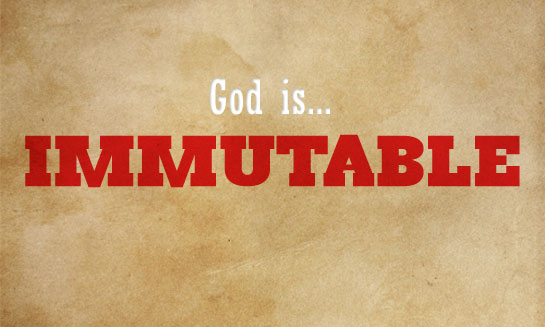 “I am the same yesterday, 
today and forever…”
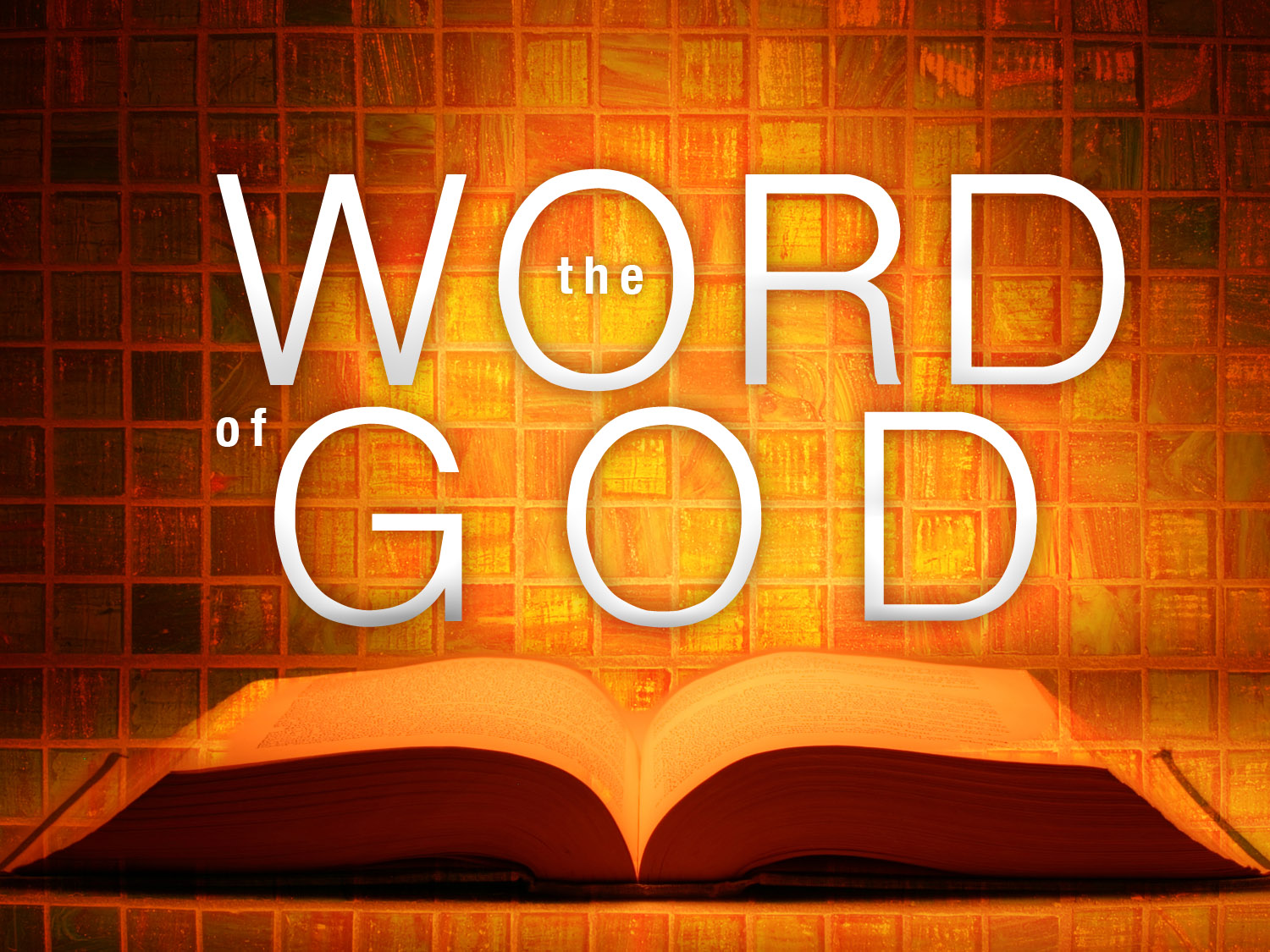 “The grass withereth, the flower fadeth: but the word of our God shall stand for ever.” Isaiah 40:8
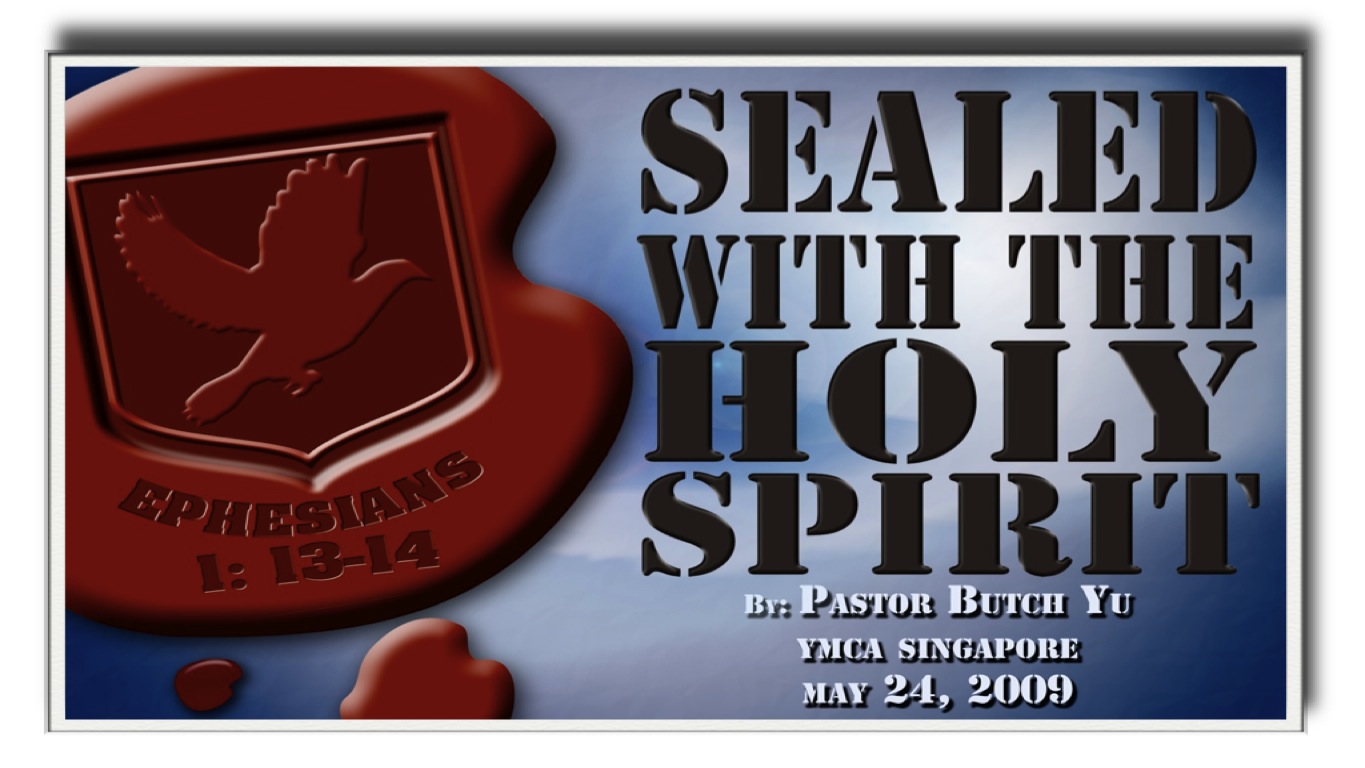 “…sealed unto the day of redemption.”
“In hope of eternal life, which God, that cannot lie, promised before the world began.” (Titus 1:2)
An "earnest" indicates that there is some delay before the thing promised is actually bestowed or received.
Rom. 8:30 “Whom he called, them he also justified: and whom he justified, them he also glorified.”
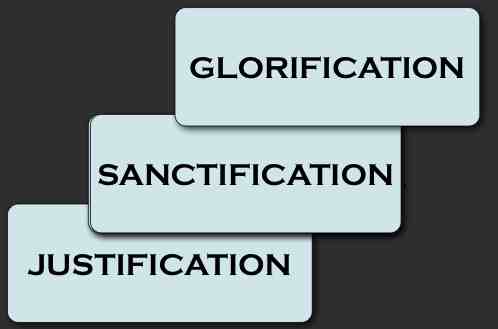 While we are left for a while in this world we are to be, "looking for that blessed hope and the glorious appearing of the great God and our Savior Jesus Christ" (Titus 2:13)
“Ourselves also, which have the firstfruits of the Spirit, even we ourselves groan within ourselves, waiting for the adoption ourselves also, which have the firstfruits of the Spirit, even we ourselves groan within ourselves, waiting for the adoption to wit, the redemption of our body. " (Rom. 8:23)
We have received "the firstfruits of the Spirit", which is the Divine certification (promise) of the glorious harvest which is to come – (Rev. 19-21)
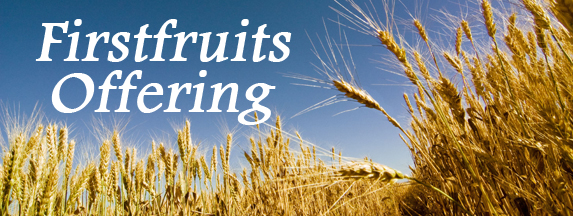 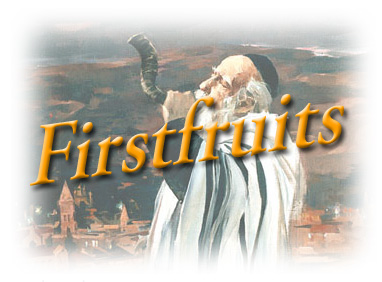 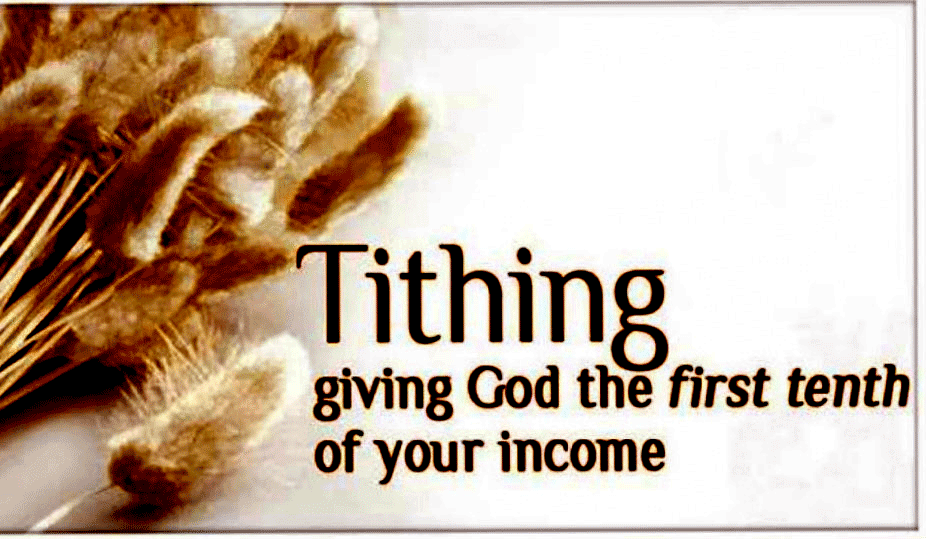 An "earnest" remains the irrevocable possession of its recipient until the promise is consummated, and even then it is not taken from him.
So, too, the "earnest" which Christians receive is irrevocable: "For the gifts and calling of God are without repentance" (Rom. 11:29). 
As the Lord Jesus declared, "I will pray the Father, and He shall give you another Comforter, that He may abide with you forever" (John 14:16).
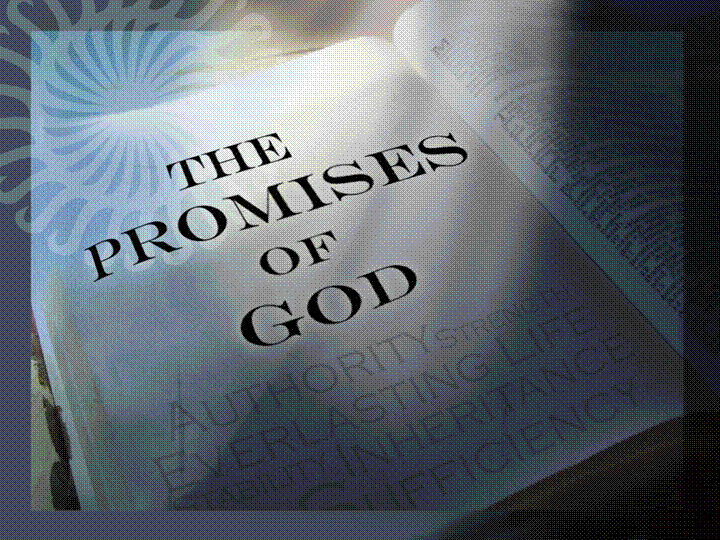 John 3:16 - For God so loved the world, that he gave his only begotten Son, that whosoever believeth in him should not perish, but have everlasting life.
John 5:24 - Verily, verily, I say unto you, He that heareth my word, and believeth on him that sent me, hath everlasting life, and shall not come into condemnation; but is passed from death unto life.
John 6:37 - All that the Father giveth me shall come to me; and him that cometh to me I will in no wise cast out.
John 10:28 - And I give unto them eternal life; and they shall never perish, neither shall any [man] pluck them out of my hand.
I John 5:13 - These things have I written unto you that believe on the name of the Son of God; that ye may know that ye have eternal life, and that ye may believe on the name of the Son of God.
Revelation 3:5 - He that overcometh, the same shall be clothed in white raiment; and I will not blot out his name out of the book of life, but I will confess his name before my Father, and before his angels.
Romans 6:23 - For the wages of sin [is] death; but the gift of God [is] eternal life through Jesus Christ our Lord.
John 3:18 - He that believeth on him is not condemned: but he that believeth not is condemned already, because he hath not believed in the name of the only begotten Son of God.
Jude 1:24 - Now unto him that is able to keep you from falling, and to present [you] faultless before the presence of his glory with exceeding joy.
Romans 8:1 - [There is] therefore now no condemnation to them which are in Christ Jesus.
Ephesians 1:11 - In whom also we have obtained an inheritance.
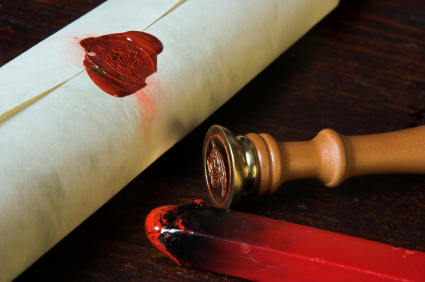 Ephesians 1:13-14

“In whom ye also trusted, after that ye heard the word of truth, the gospel of your salvation: in whom also after that ye believed, ye were sealed with that 
Holy Spirit of promise. Which is the earnest of our inheritance…”